CSE 340 RecitationWeek 4 : Sept 8th – 14th
Questions
Longest Prefix Match
Syntax Analysis
CFGs
Project 3????
Questions?
Current Project

Homework

Lecture

Other?
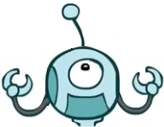 Lexers
Purpose of a Lexer (i.e. getToken())
Source code -> tokens
Token is specified by a regular expression
Best word?
Q1=(a|b|c) . (d|p|𝜺) . (d|𝜺) . (i|j|k|l|m|n|o|t)*.(a.l|e.l|o.n)
Longest Prefix Match
If getToken() called repeatedly on the following string, what tokens would it return?

positivityisinyourmind
LETR = a|b|c|…|z
VOWL = a|e|i|o|u

R1= LETR . VOWL . LETR . LETR
R2= (VOWL . LETR)* 
R3=letter* . t.y
R4= LETR . VOWL . VOWL . LETR
Longest Prefix Match
positivityisinyourmind


getToken() // returns enum value for R3
token_type = R3 // enum value for R3
current_token = “positivity”
token_length = 10
line = 1
Longest Prefix Match
positivityisinyourmind

getToken() // returns enum value for R2
token_type = R2 // enum value for R2
current_token = “isin”
token_length = 4
line = 1
Longest Prefix Match
positivityisinyourmind

getToken() // returns enum value for R1
token_type = R4 // enum value for R1
current_token = “your”
token_length = 4
line = 1
Longest Prefix Match
positivityisinyourmind

getToken() // returns enum value for R1
token_type = R1 // enum value for R1
current_token = “mind”
token_length = 4
line = 1
Syntax Analysis
Lexical Analysis
What are the tokens and what they look like
E.g., ID, NUM, IF, …

Syntax analysis 
What order is valid for tokens?
We define what the proper order is
Syntax Analysis
How do we define valid Syntax?
We cannot use RE.
Why?
RE cannot count
RE can describe a string that is infinitely long 
BUT the RE cannot be infinitely long
Example: 
For valid syntax in C, C++, or Java the curly braces must match
BUT with RE we cannot do this for an undetermined number of curly braces

Context Free Grammars
Syntax Analysis
Context Free Grammars
Give the ability to indirectly count
Recursive
CFG’s can be infinite
Syntax Analysis
Leftmost v. Rightmost parsing
Dictates which non-terminal we expand
Syntax Analysis
S  [S] | XY
X   S | abc | 𝜺
Y  dXY | XY | f

How can we create the string “[abcdabcf]” using a leftmost derivation
Syntax Analysis
S  [S] | XY
X   S | abc | 𝜺
Y  dXY | XY | f

What are the non-terminals?
What are the terminals?
Syntax Analysis
S  [S] | XY
X   S | abc | 𝜺
Y  dXY | XY | f

How can we create the string “[[f]]” using a leftmost derivation
Syntax Analysis
S  [S] | XY
X   S | abc | 𝜺
Y  dXY | XY | f

How can we create the string “ddf” using a leftmost derivation
Syntax Analysis
S  [S] | XY
X   S | abc | 𝜺
Y  dXY | XY | f

Is the CFG ambiguous?
What does ambiguous mean?
How to show ambiguous?
Project 3
http://goo.gl/IFs7II
C or C++
Reads in CFG 
Based on CFG creates First and Follow sets
Can use previous getToken
BUT will need to modify, it was built to recognize a different grammar
Project 3
Grammar Description
digit = 0 | 1 | 2 | 3 | 4 | 5 | 6 | 7 | 8 | 9

letter = a | b | c | d | e | f | g | h | i | j | k | l | m | n | o
         | p | q | r | s | t | u | v | w | x | y | z | A | B | C | D | E
         | F | G | H | I | J | K | L | M | N | O | P | Q | R | S | T | U | V
         | W | X | Y | Z

ID = letter(letter|digit)*
HASH = #
DOUBLEHASH = ##
ARROW = ->

All tokens are SPACE Separated
Project 3
GRAMMAR DESCRIPTION FOR PROJECT
S → Non-terminal-list Rule-list DOUBLEHASH
Non-terminal-list → ID-list HASH
ID-list → ID ID-list | ID
Rule-list → Rule Rule-list | Rule
Rule → ID ARROW Right-hand-side HASH
Right-hand-side → ID-list | ε
EXAMPLE
decl idList1 idList #
decl -> idList colon ID #
idList -> ID idList1 #
idList1 -> #
idList1 -> COMMA ID idList1 # ##
Project 3
EXAMPLE #2
NT1 NT2 NT3#
NT1 -> NT2 NT3#
NT2 -> NT2 amp NT2 #
NT2 -> NT2 pipe NT2 #
NT2 -> ID #
NT3 -> semicolon ##
What are the non-terminals
What are the terminals?
Project 3
EXAMPLE #2
NT1 NT2 NT3#
NT1 -> NT2 NT3#
NT2 -> NT2 amp NT2 #
NT2 -> NT2 pipe NT2 #
NT2 -> ID #
NT3 -> semicolon ##
What are the non-terminals
Non-terminals = { NT1, NT2, NT3 }
What are the terminals?
Terminals = {amp, pipe, ID, semicolon}
Project 3
EXAMPLE #2 (crazy style)
NT1 NT2 NT3 #
NT1 -> NT2 NT3 # NT2 -> NT2 amp NT2 # NT2 -> NT2 pipe NT2 # NT2 -> ID # NT3 -> semicolon ##
This is valid input, newlines are not a delimiter!
Project 3 – Part 1
0 (a zero) is passed in as an argument
First line lists all non-terminals delimited by a space
Non-terminals listed in order encountered
After last Non-terminal line will be ended with a new line character
Project 3 – Part 1
Remaining Lines, create a line for each unique terminal
A terminal is followed by a colon
A space 
An integer, which is number of rules in which terminal appears on the right –side
A new line
Project 3 – Part 1
EXAMPLE 
NT1 NT2 NT3 #
NT1 -> NT2 NT3 #
NT2 -> NT2 amp NT2 amp ID #
NT2 -> NT2 pipe NT2 amp ID #
NT2 -> ID #
NT3 -> semicolon ##
Project 3 – Part 1
EXAMPLE #2
NT1 NT2 NT3 #
NT1 -> NT2 NT3 #
NT2 -> NT2 amp NT2 amp ID #
NT2 -> NT2 pipe NT2 amp ID #
NT2 -> ID #
NT3 -> semicolon ##
NT3 -> amp;
EXAMPLE #2 as OUTPUT from Part 1
NT1 NT2 NT3
amp: 2
pipe: 1
ID: 1
semicolon: 1
Why is amp 2 not 3 or 4?
“number of rules in which that terminal appears on the right hand side”
Project 3 – Part 1
EXAMPLE #2
NT1 NT2 NT3 #
NT1 -> NT2 NT3 #
NT2 -> NT2 amp NT2 amp ID #
NT2 -> NT2 pipe NT2 amp ID #
NT2 -> ID #
NT3 -> semicolon ##
NT3 -> amp;
EXAMPLE #2 as OUTPUT from Part 1
NT1 NT2 NT3
amp: 2
pipe: 1
ID: 1
semicolon: 1
Why is amp 2 not 3 or 4?
“number of rules in which that terminal appears on the right hand side”
Project 3 – Part 1
EXAMPLE #3
NT1 NT2 NT3 #
NT1 -> NT2 NT3 #
NT2 -> NT2 amp NT2 amp ID # ##
NT2 -> NT2 pipe NT2 amp ID #
NT2 -> ID #
NT3 -> semicolon ##
Project 3 – Part 1
EXAMPLE #3
NT1 NT2 NT3 #
NT1 -> NT2 NT3 #
NT2 -> NT2 amp NT2 amp ID # ## 
NT2 -> NT2 pipe NT2 amp ID #
NT2 -> ID #
NT3 -> semicolon ##
EXAMPLE #3 as OUTPUT from Part 1
NT1 NT2 NT3
amp: 1